[DHP1c]=0 uM
[Enzo SRIT3]=5U
[FdL peptide]=100uM
37oC
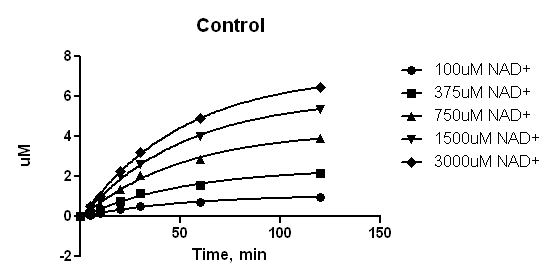 [DHP1c]=50 uM
[Enzo SRIT3]=5U
[FdL peptide]=100uM
37oC
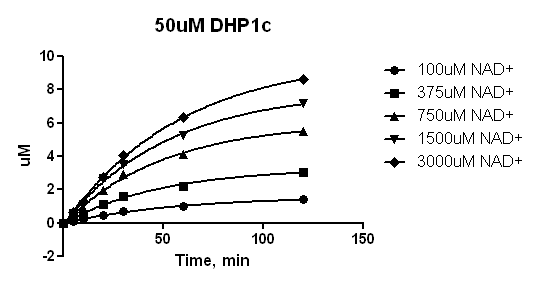